Character and Chronology of Basin Development, Western Margin of the Basin and Range Province
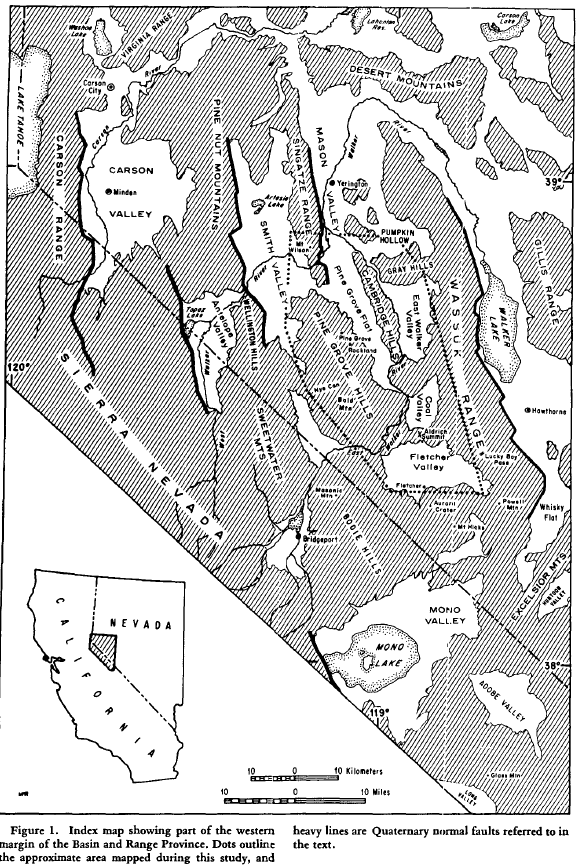 Gilbert 1973
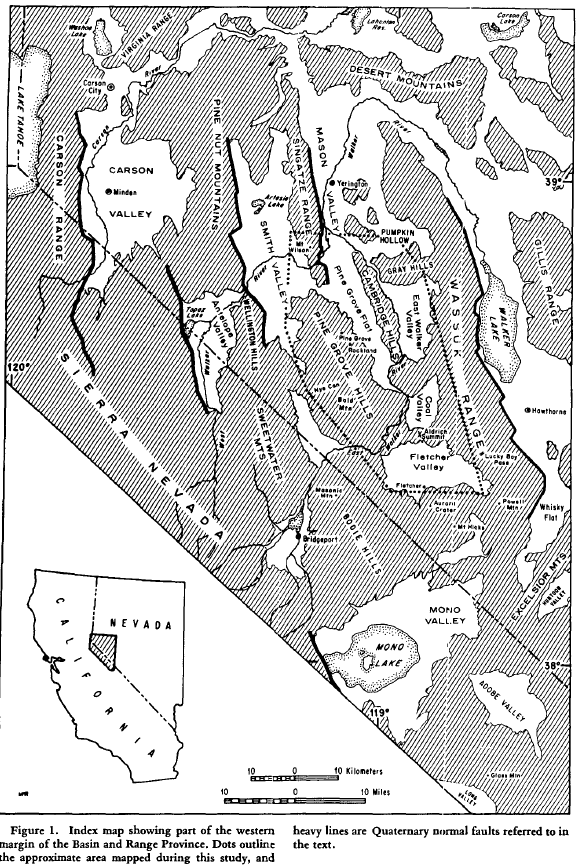 Purpose
To define and characterize the geology and structures of six basins between Mono Lake and Yerington
Methods
Mapping at 1:62,500 
K-Ar dating from 37 samples
Characterizing cross cutting relationships, marker beds, and major structures
Background Geology
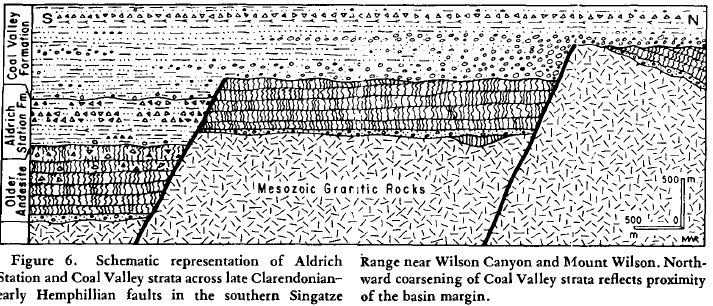 Basement (Mesozoic)
Granitic plutons, metavolcanics, & metasedimentary rocks of Mesozoic age
Quartz monzonite (~90-87Ma) & diorite 
Metavolcanics (Triassic & Jurassic) 
Metasedimentary rocks
Volcanics (Cenozoic)
Uncomformably overlie basement 
Rhyolite ignimbrite (~28-25Ma)
Andesite flows & breccias (~15Ma)
Sedimentary Formations*
Lacustrine deposits of Coal Valley & Aldrich Station ~12-9Ma
“Fanglomerates of the Morgan Ranch Formation
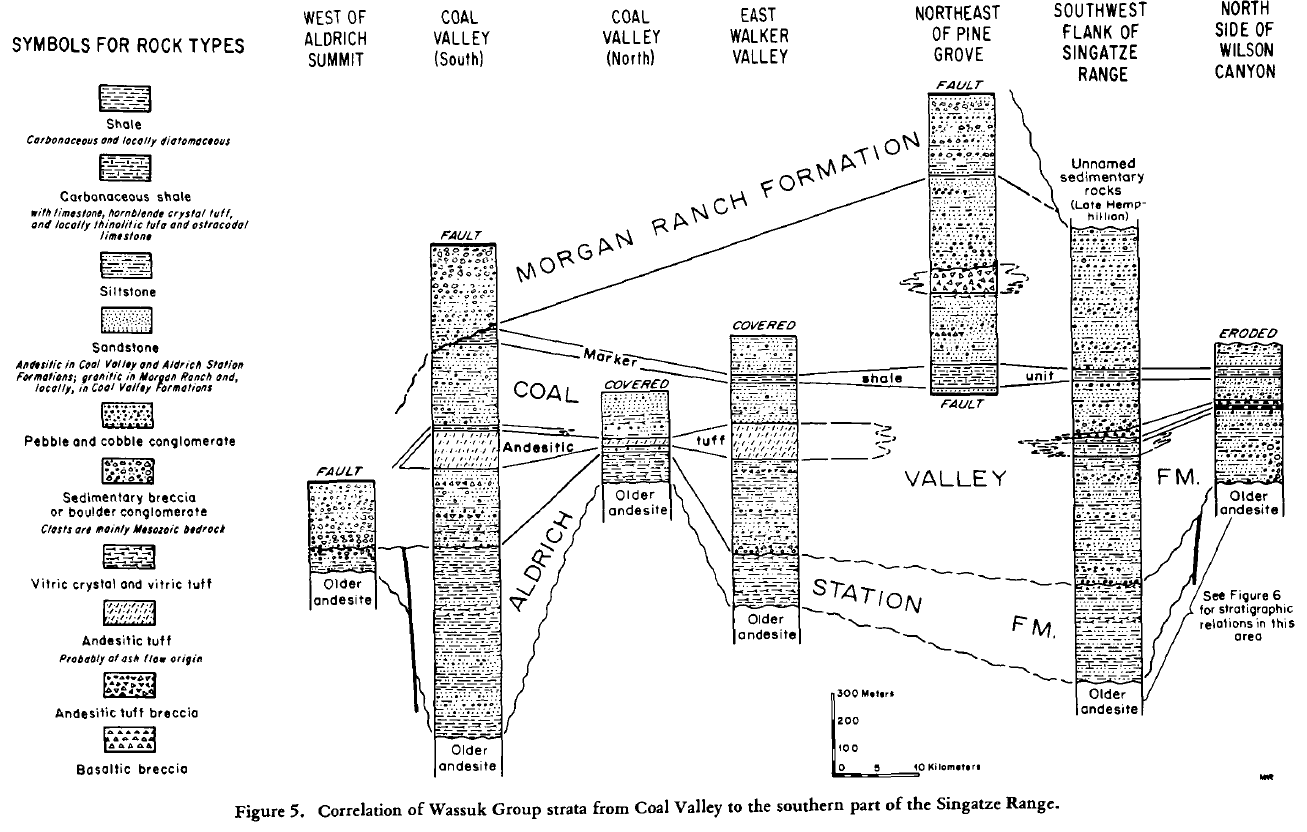 Stratigraphy
Wassuk Group
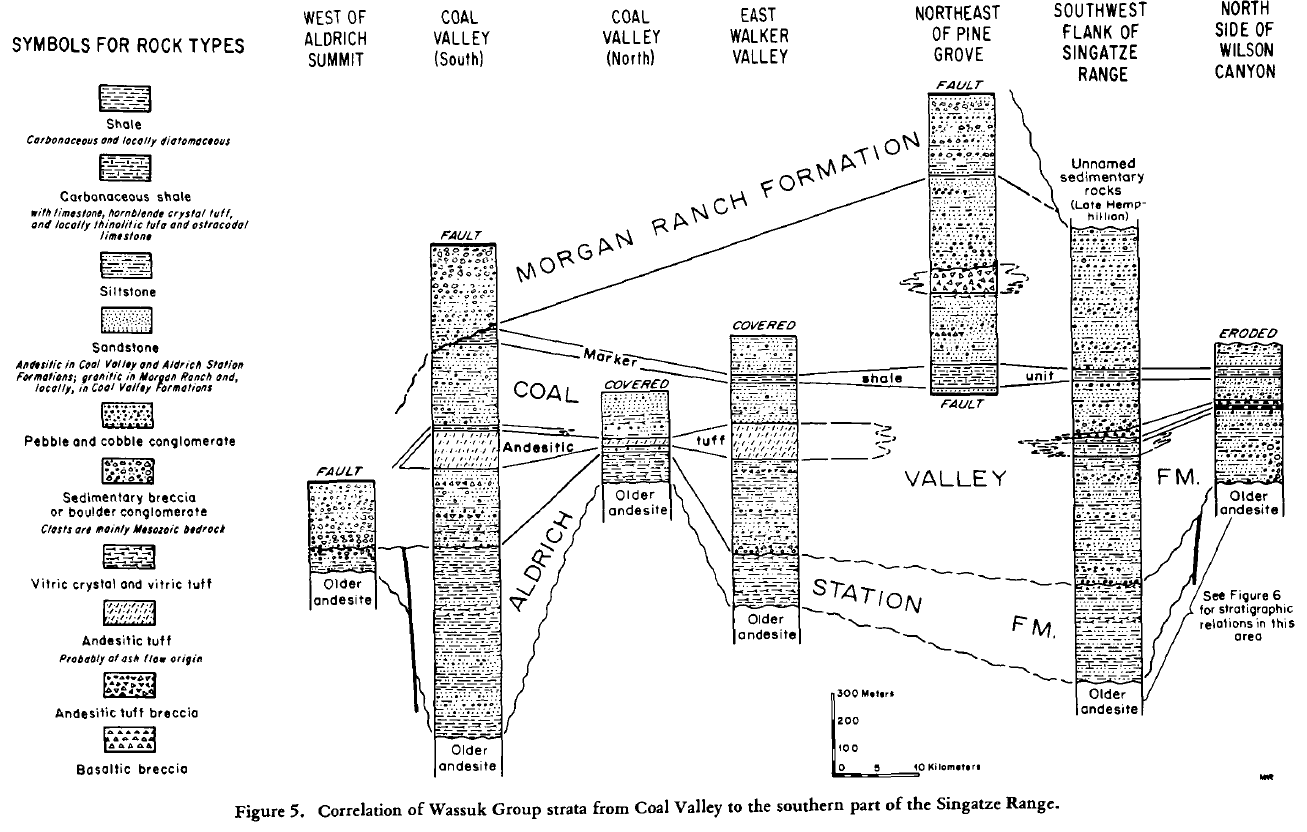 Geology
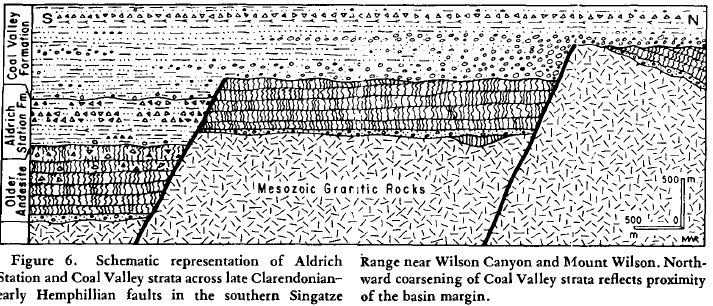 Wassuk Group
Morgan Ranch
~15-400m of coarsening upward clastic sediments “fanglomerate”
Distinct change from tuff & andesitic sandstone of Coal Valley to sandstone & breccia (sourced from eroded basement rocks) 
Coal Valley (~9-11Ma)
~50-550m thick sequence of sandstones, conglomerates, mudstones, & siltstones (lacustrine setting)
Upper reaches of the formation is marked by tuffaceous siltstone and shale beds overlain by Morgan Ranch  
Base of formation marked by andesite pebble conglomerate overlying a thick sequence of mudstone beds of the Aldrich Station formation
Aldrich Station (~11-12Ma)
~300-755m thick sequence of carbonaceous mudstones, siltstones, and shales (lacustrine setting)
Andesite tuff breccia units are interbedded with these units in the upper limits of the formation
Age Dates
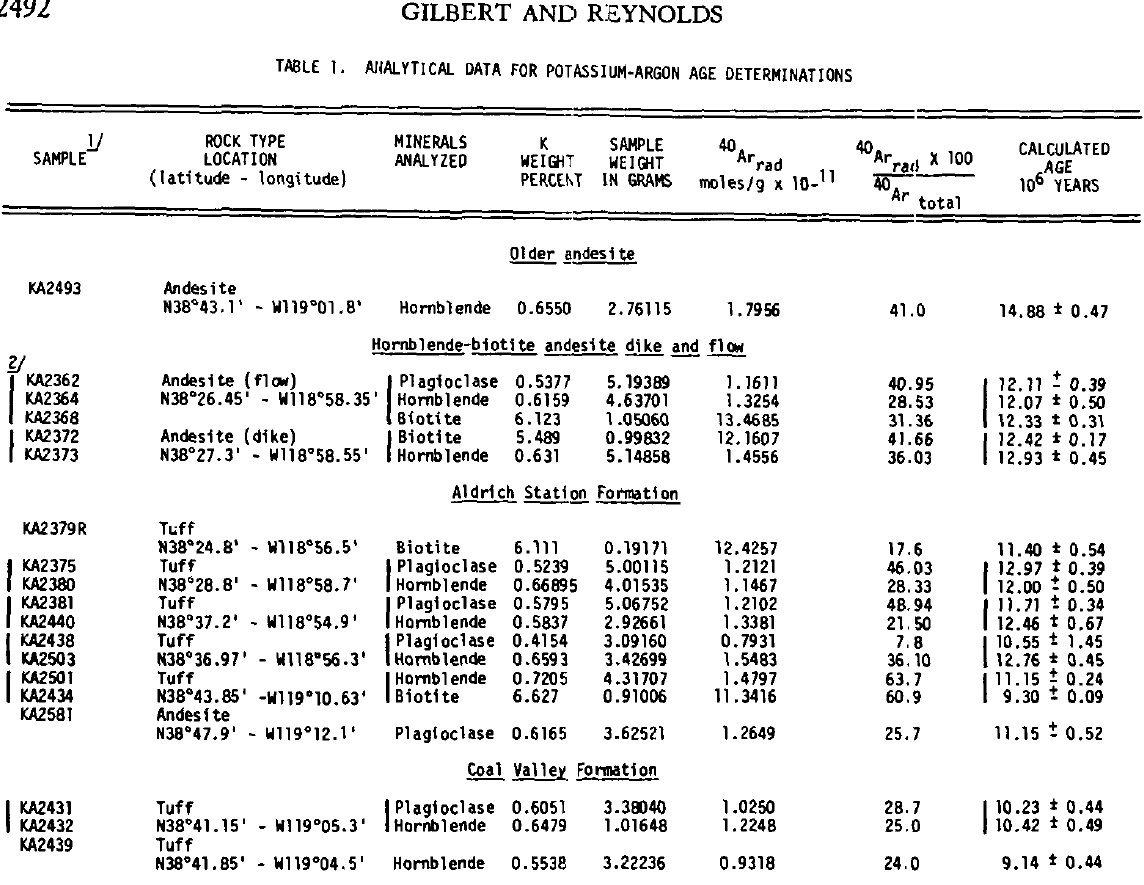 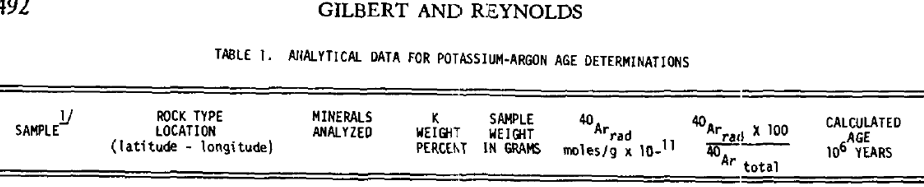 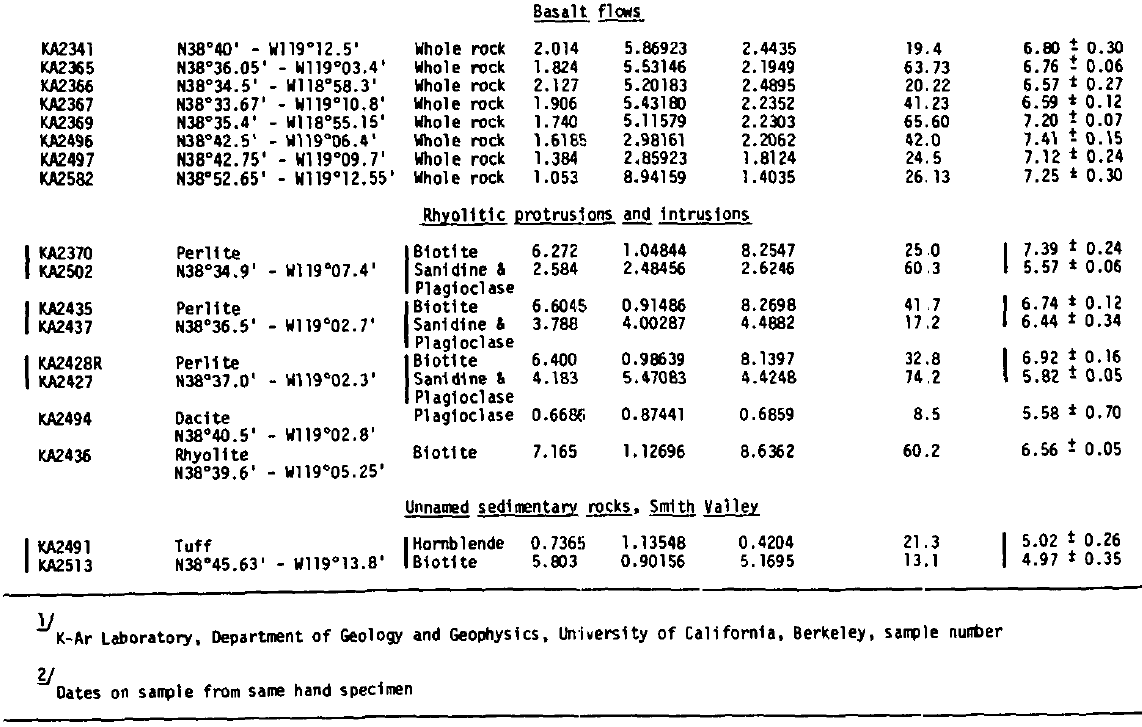 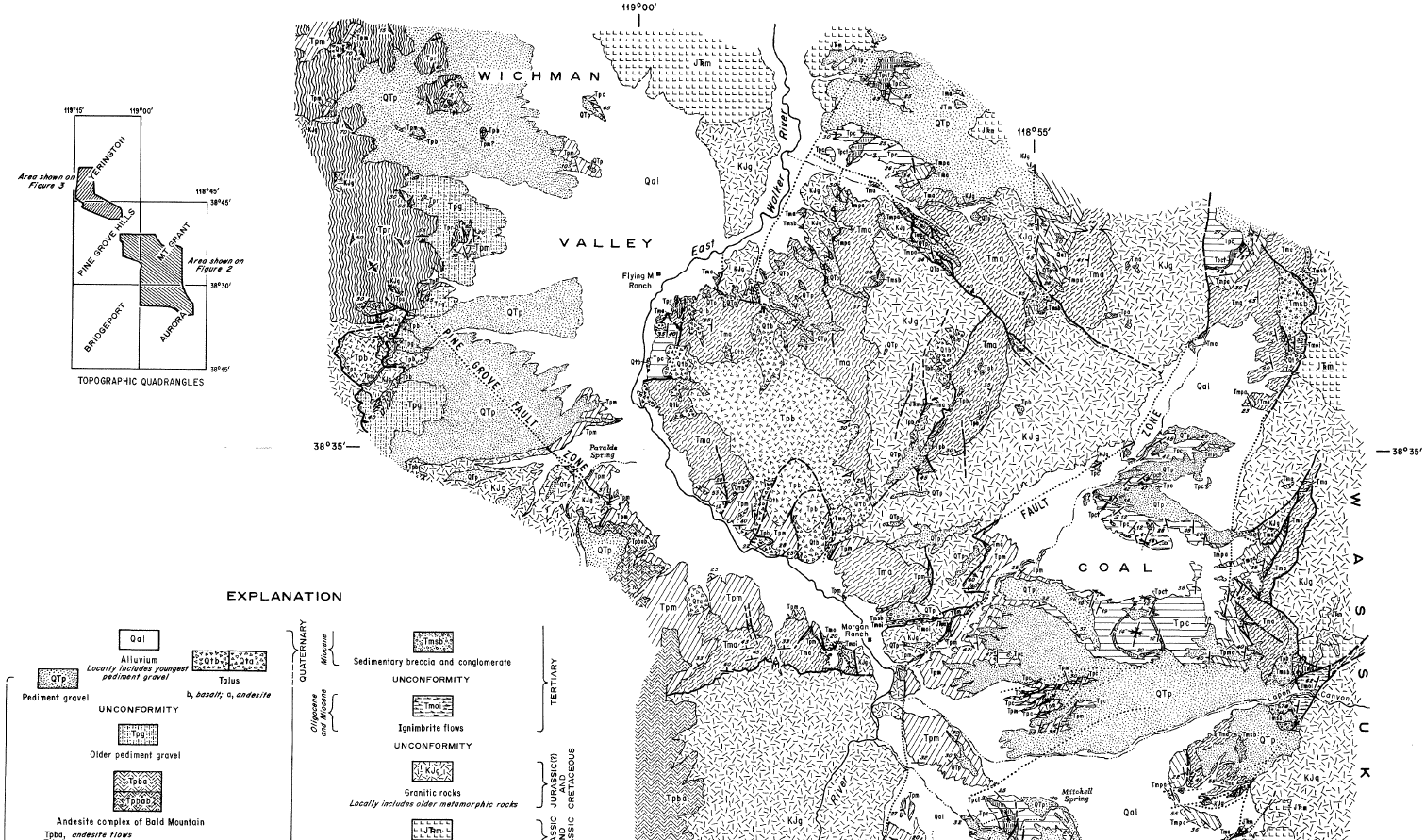 Geologic Map of the East Walker River Area
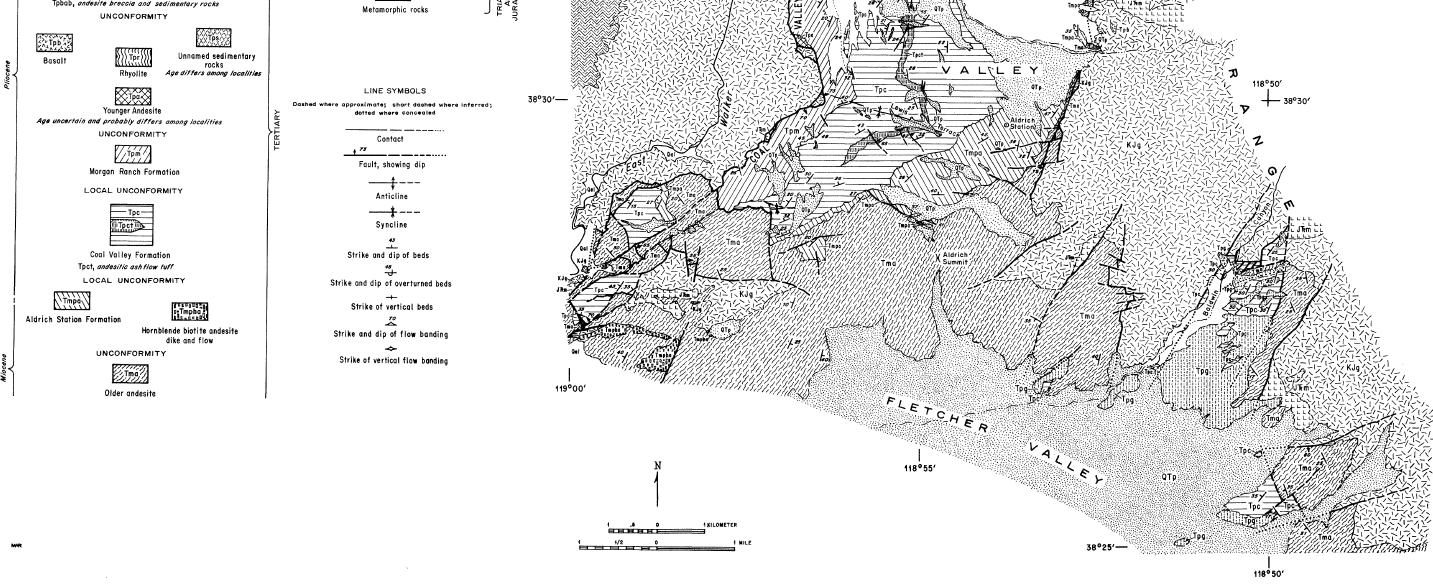 Basin & Range Deformation
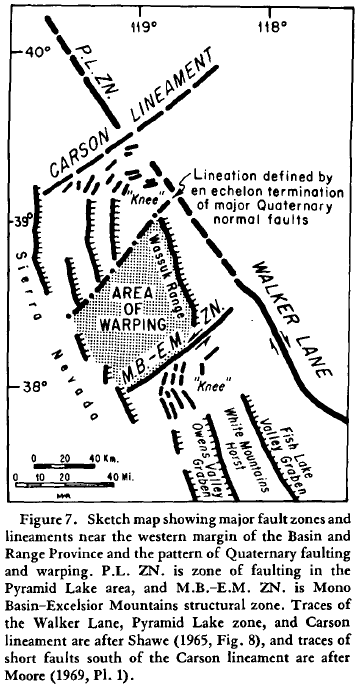 Most mapped faults displace the Wassuk Group but have not been active in the last 7.5Ma. These faults dip moderately ~50-70° and trend NE
Oldest recorded deformation (~24-16Ma)
Unconformity between rhyolite ignimbrite (~24Ma) & andesite (~20Ma)  
Miocene Faulting (~12.5-7.5Ma)
Faulting in Northeast trends with primarily dip-slip movement
By 7.5Ma the region had been disintegrated by normal faults into the existing structural blocks
Pliocene Faulting (4-3Ma)
Tilted fault blocks that trend North-northwest 
Interval of minimal volcanic activity separates faulting events
Quaternary Faults (2.8Ma-Current)
Broad up-warping and block faulting 
North-northwest trending  range front faults
Findings
Extensive sedimentation of basins began 12.5Ma
Granitic debris along with andesitic sediments (of Coal Valley) within the Coal Valley Formation suggest basement rocks were exposed as a result of ongoing faulting suggesting progressive uplift
Faulting prior to 7.5Ma produced structurally low areas preserving Miocene-Pliocene sed. formations
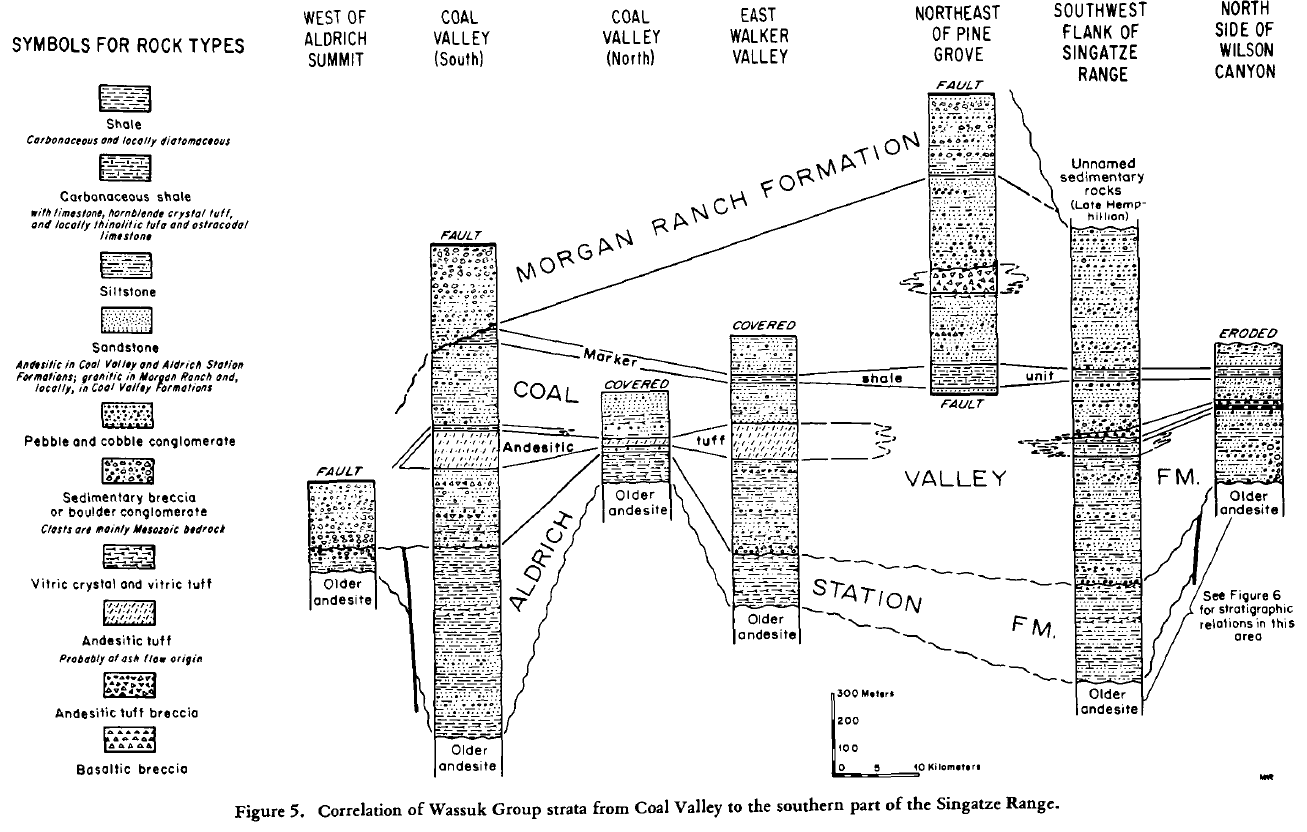 Take Home Points
Faults driving the separation of structural blocks were most active between 10-8Ma
By 7.5Ma the sedimentary formations had been separated and faulting stopped
In Quaternary, warping and faulting presumed into the prominent features we see today